PHÒNG GIÁO DỤC VÀ ĐÀO TẠO QUẬN LONG BIÊN
TRƯỜNG MẦM NON GIA THƯỢNG
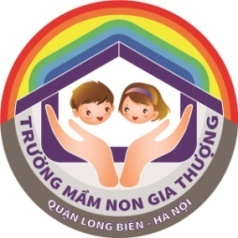 HOẠT  ĐỘNG VỚI ĐỒ VẬT
Đề tài: Xâu vòng màu đỏ, vàng
Lứa tuổi: 24 – 36 tháng
Lớp: Nhà trẻ D1
Giáo viên: Hà Thị Chiềm
Năm học : 2018- 2019
I. Mục đích yêu cầu:
1.Kiến thức: 
- Trẻ nhận biết màu đỏ, màu vàng.
2. Kỹ năng:
 Rèn kỹ năng xâu dây qua lỗ hạt, ống hút. Chọn đúng màu đỏ, vàng theo yêu cầu.
3. Thái độ: 
- Trẻ ngoan, hứng thú tham gia hoạt động.
- Trẻ giữ gìn đồ chơi,cất dọn đồ chơi sau khi chơi.
II. Chuẩn bị
Chuẩn bị của cô
- Vòng màu đỏ, vàng
- Hạt màu đỏ, vàng; ống hút màu đỏ, vàng; dây xâu.
- Giáo án điện tử.
 Bảng tương tác.
 Que chỉ.
 Loa, đài.
2.   Chuẩn bị của trẻ:
- Mỗi trẻ 1 rổ 4-6 hạt, ống hút màu đỏ-vàng, dây xâu.
- Chỗ ngồi cho trẻ.
III. Cách tiến hành
1. Ổn định tổ chức:
- Cô và trẻ cùng chơi trò chơi “Chiếc hộp kì diệu”, cô trò chuyện với trẻ dẫn dắt vào bài.
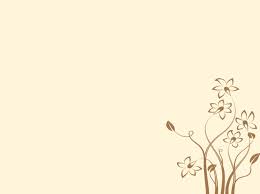 2.Phương pháp và cách tiến hành
a, Bài tập sao chép:
Cô cho trẻ quan sát chiếc vòng màu đỏ-vàng cô đã xâu và hỏi trẻ:
Chiếc vòng màu gì?
Làm thế nào để cóa chiếc vòng?
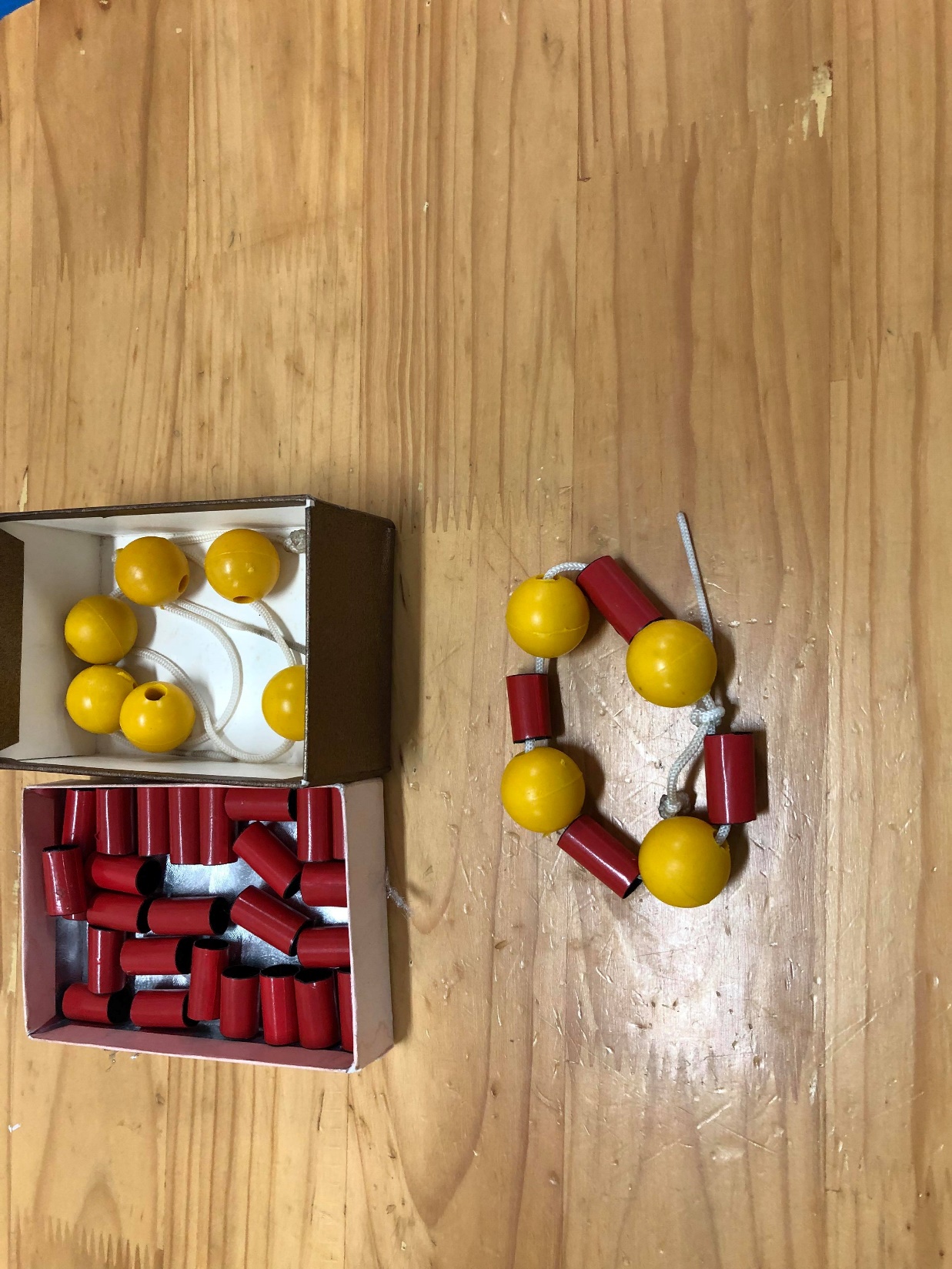 b, Bài tập tái tạo: 
- Cô cho trẻ thực hiện xâu vòng theo sự hướng dẫn bằng lời nói dựa trên sản phẩm xâu khi trước
Khi trẻ thực hiện cô hỏi trẻ: Con đang làm gì? Con xâu vòng màu gì? Con xâu vòng như thế nào?
Nhận xét sản phẩm của trẻ
3. Kết thúc:Cô nhận xét tiết học động viên khen ngợi trẻ.